ای خداوند مهربان
ای خداوند مهربان، مسیح من توییدر تو بود نور و حیاتتویی شبان آسمانی
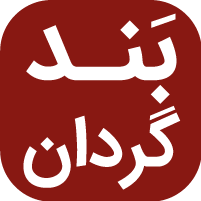 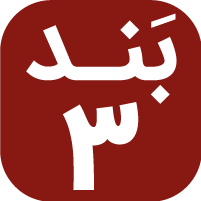 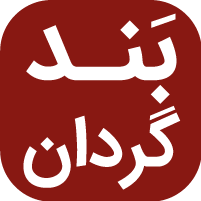 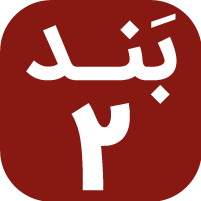 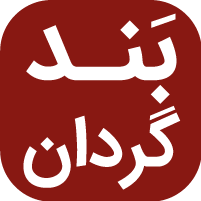 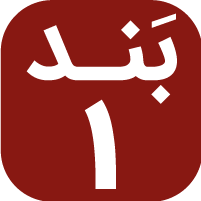 تنها ملجایم تو هستیحامی و راهم تو هستیجز تو هیچ یاری ندارممسیح من تویی
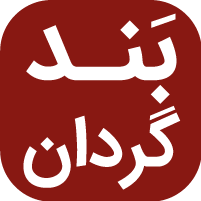 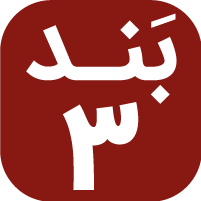 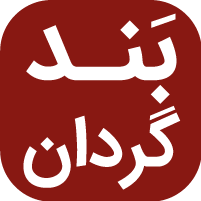 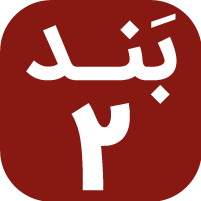 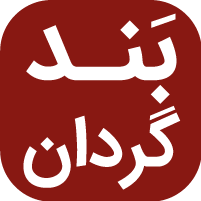 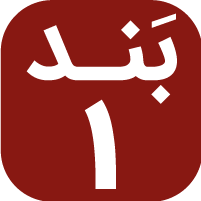 با اشتیاقی بس عظیمحضورت را خواهمبا حمد و تسبیح و سروداندر حضور تو سرایم
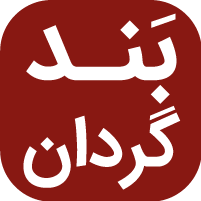 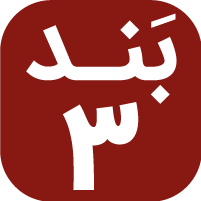 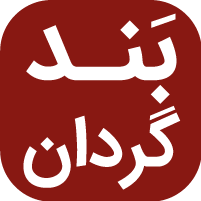 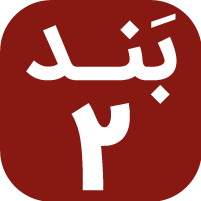 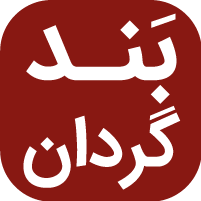 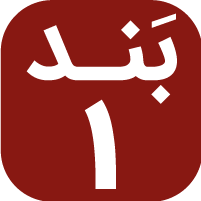 تنها ملجایم تو هستیحامی و راهم تو هستیجز تو هیچ یاری ندارممسیح من تویی
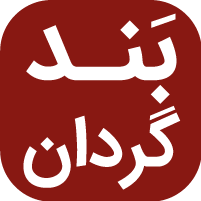 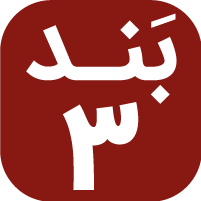 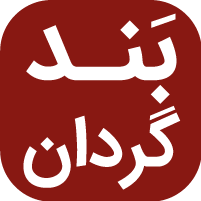 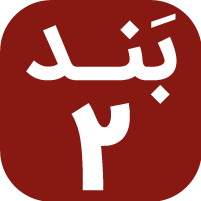 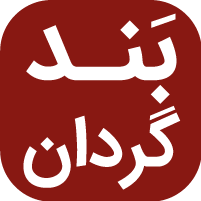 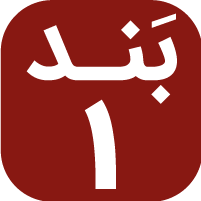 ای خالق کل هستیتنها تو را جویمای شفیع عالمیانمسیح من تنها تو هستی
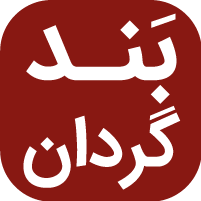 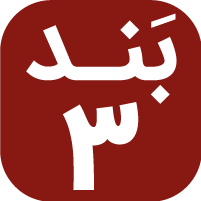 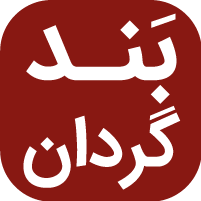 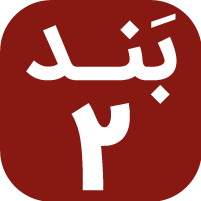 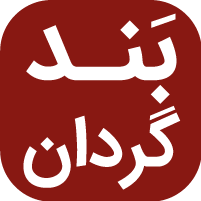 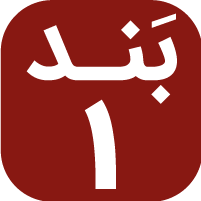 تنها ملجایم تو هستیحامی و راهم تو هستیجز تو هیچ یاری ندارممسیح من تویی
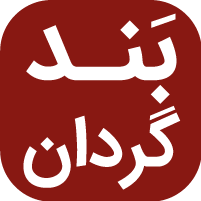 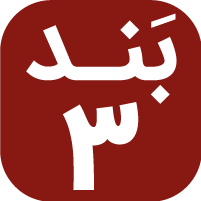 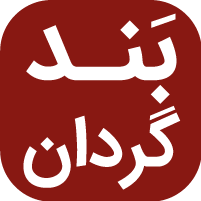 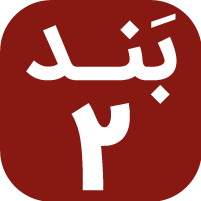 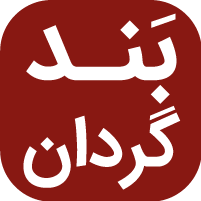 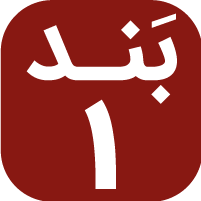